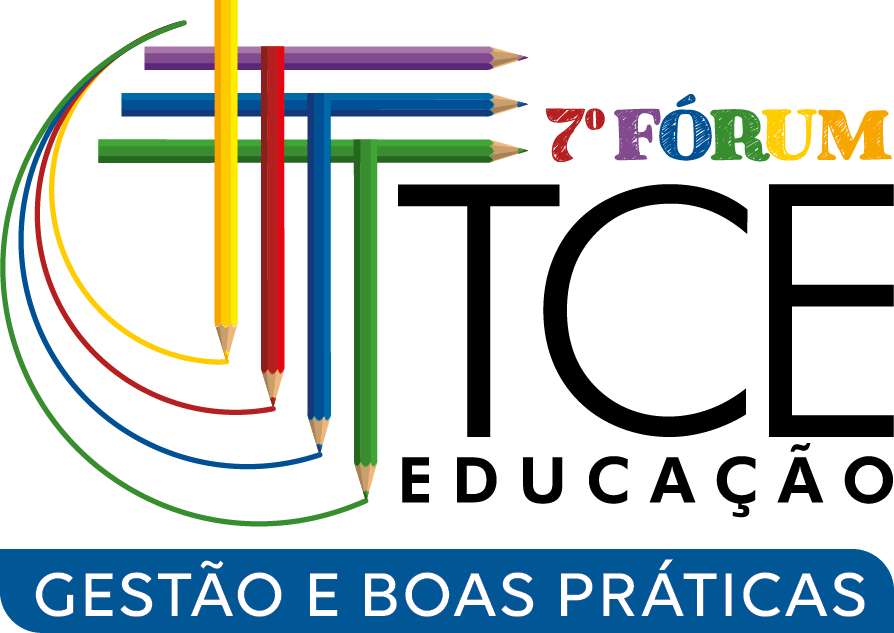 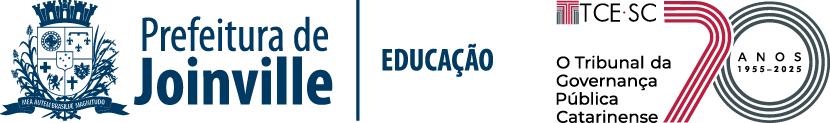 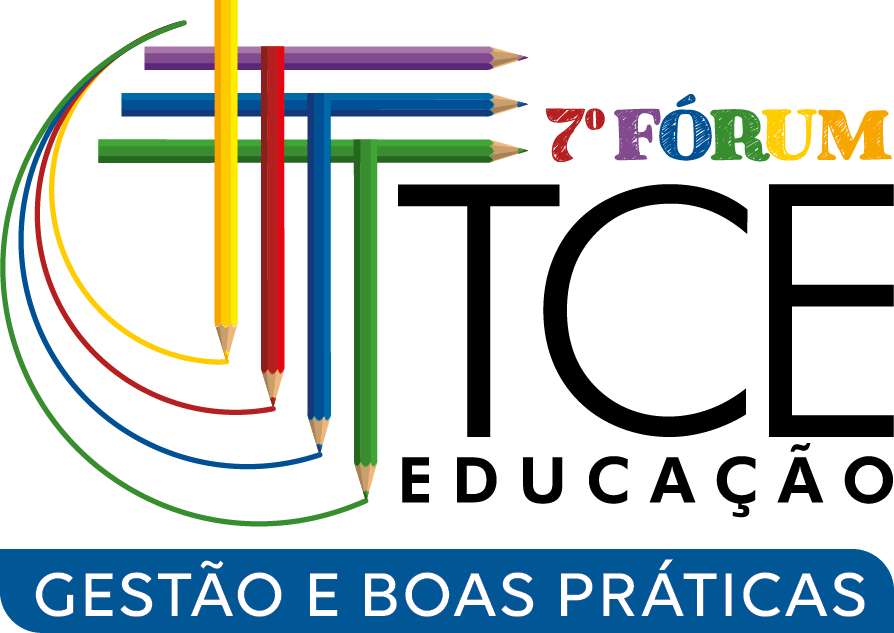 Gestão escolar voltada para resultados
Município: Criciúma


GISLENE DOS SANTOS SALA
Gerente de Indicadores Educacionais
Doutora em Educação
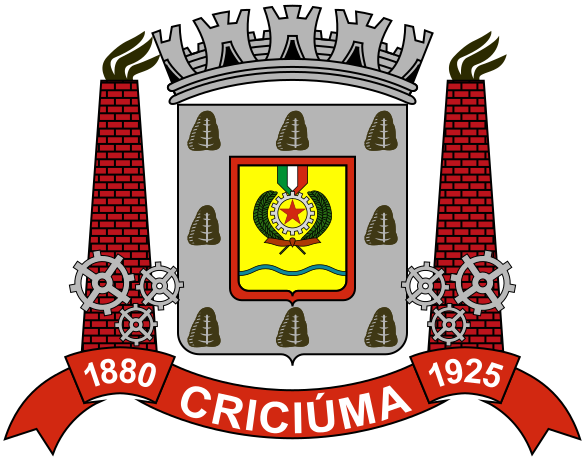 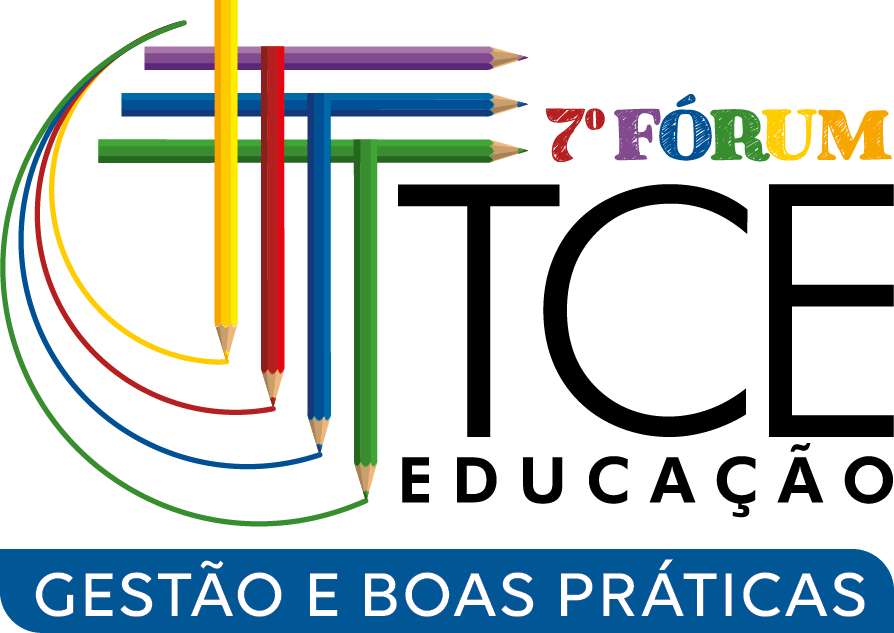 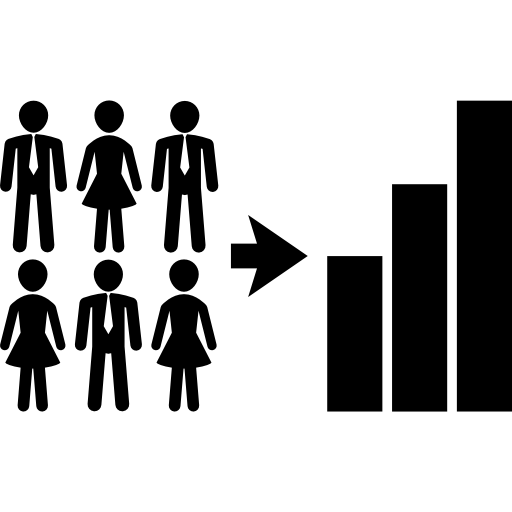 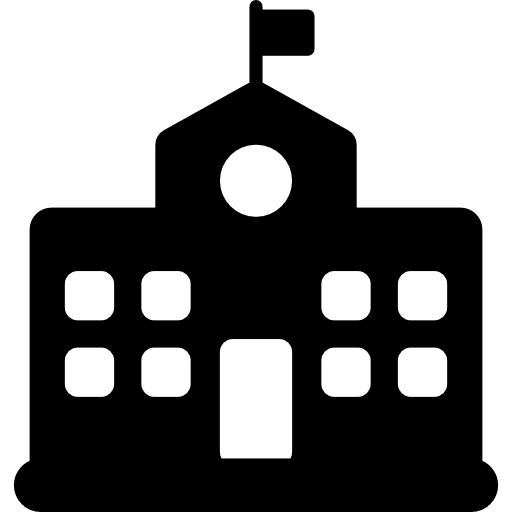 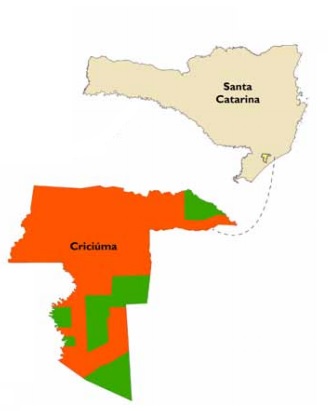 Unidades de Ensino Municipal: 62
CEIM: 11
EMEB: 51
População
225.281
(PROJEÇÕES IBGE/2024)
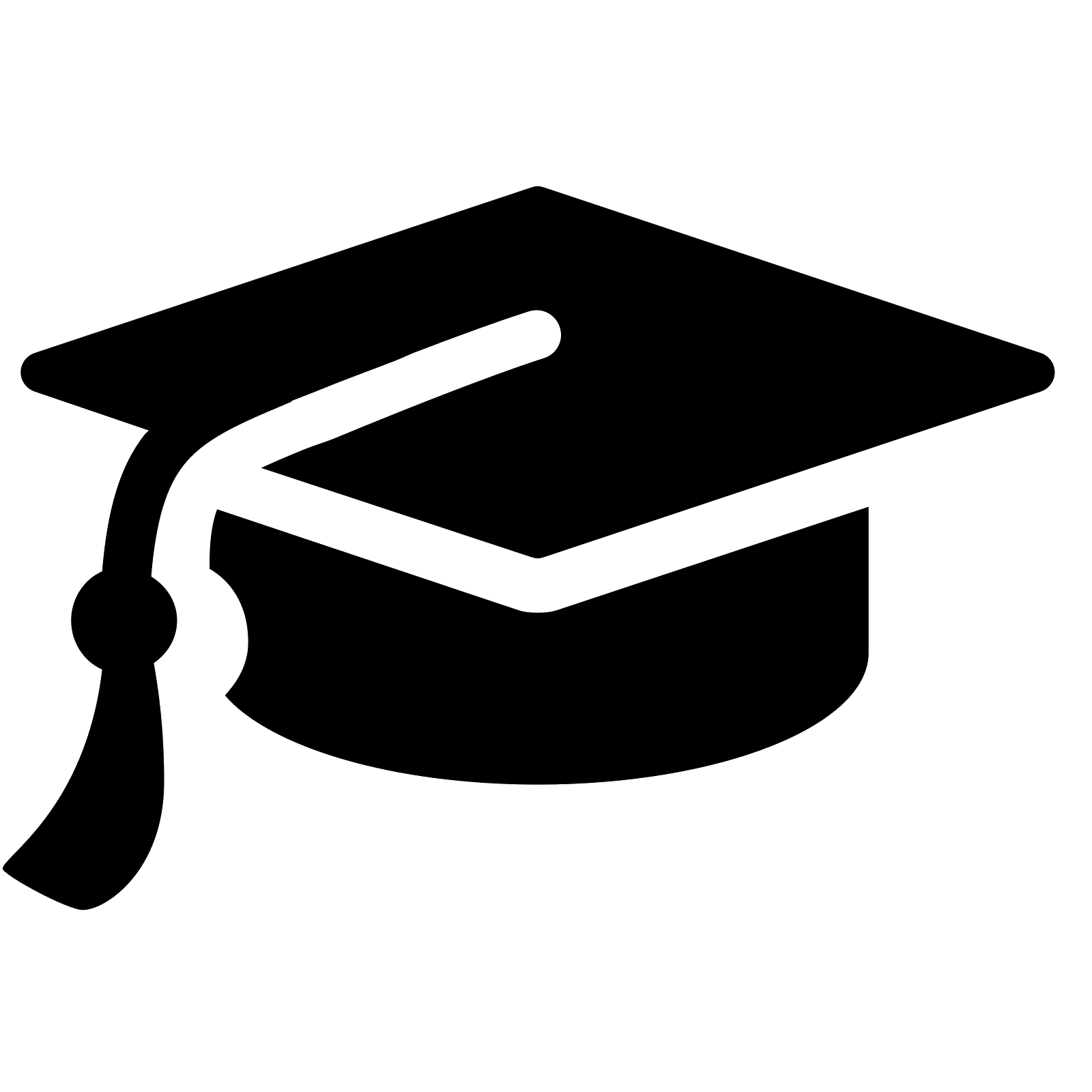 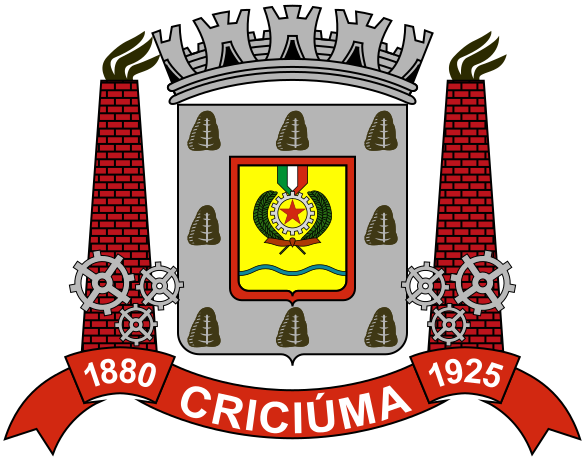 Professores: 1.605
Efetivos: 1.297
ACT: 308
DIAGNÓSTICO DO PROBLEMA
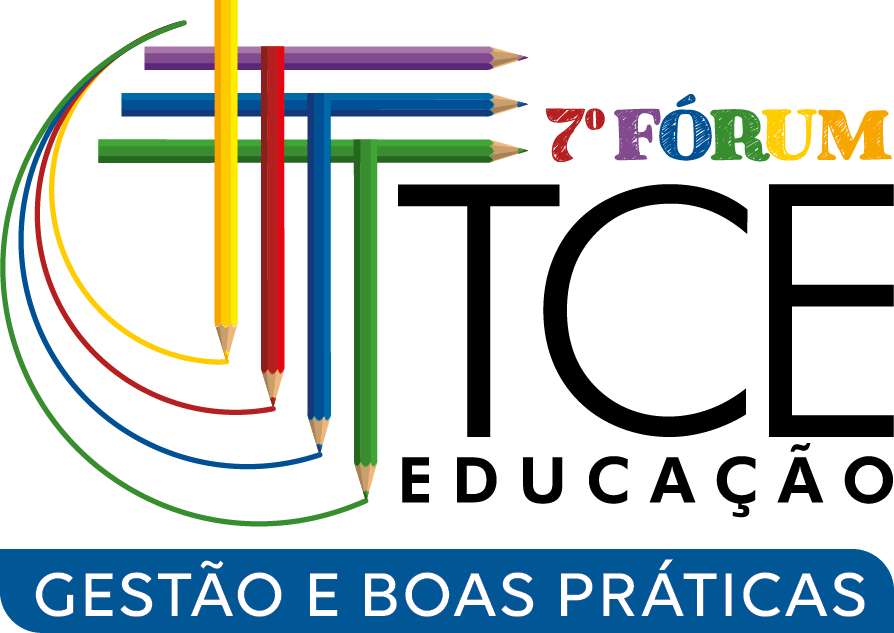 Falta de gestão baseada em dados— Decisões pouco estratégicas e com baixo impacto.

Dificuldade em transformar metas em ações práticas— Diretrizes institucionais sem desdobramento efetivo nas escolas.

Necessidade de foco na aprendizagem— Planejamento pouco orientado por evidências do desempenho estudantil.
IMPLEMENTAÇÃO
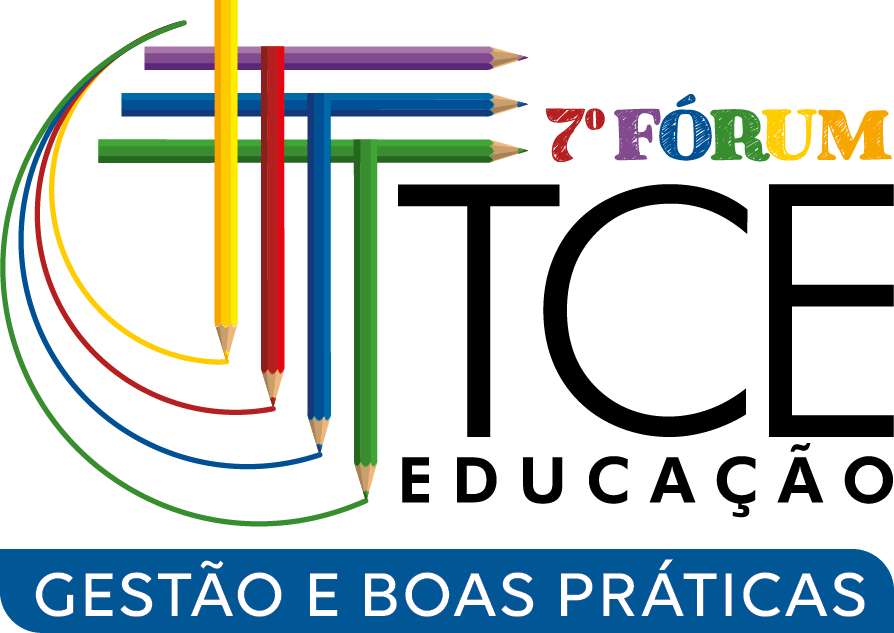 Lei nº 8.056/2021, alterada pela Lei no 8188/2022: Institui a Meritocracia aos servidores públicos da Secretaria Municipal de Educação do Município de Criciúma e dá outras providências.
Autoriza a concessão do Bônus por Desempenho.
Publicação de dois decretos anuais. 
	1º: com a definição das avaliações, indicadores e critérios avaliativos; 
	2º: fundo a ser destinado ao pagamento da bonificação.
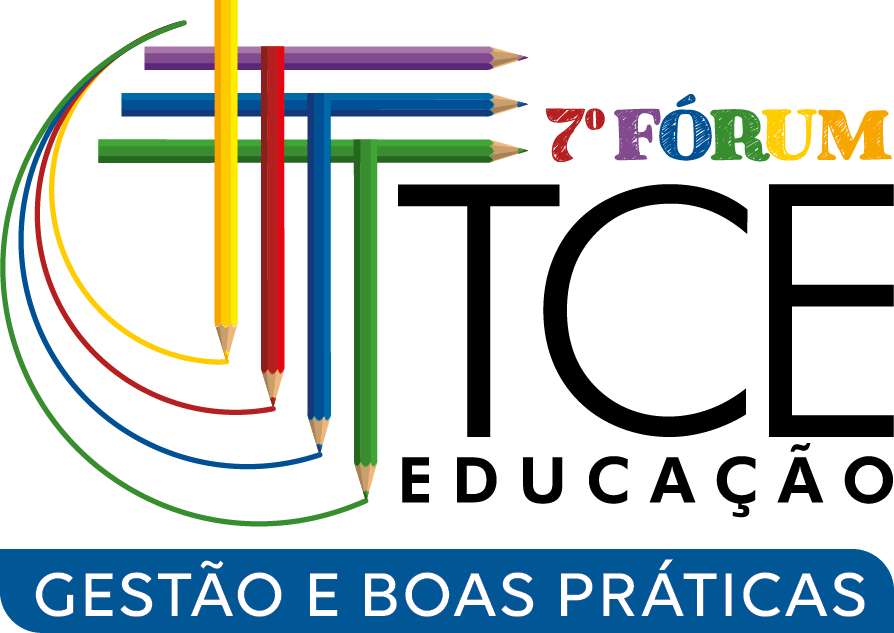 Objetivos Estratégicos da Política de Bonificação

📌 Aprimorar a eficiência da gestão pública;📌 Alinhar metas individuais às metas institucionais;📌 Valorizar e reconhecer o desempenho dos servidores;📌 Qualificar o ensino na Rede Municipal de Criciúma;📌 Produzir dados para decisões estratégicas;📌 Ampliar o comprometimento com resultados.
Decreto SG/Nº 655/25
Avaliações:
Avaliação de Desempenho Individual (ADI): assiduidade. 
Índice de Desenvolvimento da Educação Básica (IDEB), nas Unidades de Ensino que atendem Ensino Fundamental: Taxa de participação 2025 (=>80%)
Avaliação de Desempenho da Unidade de Ensino (ADUE); 
Estrutura ADUE:
Dimensões: Pedagógica, Administrativa, Financeira e Democrática.
Dimensão > Eixos > Indicadores > Critérios de avaliação.
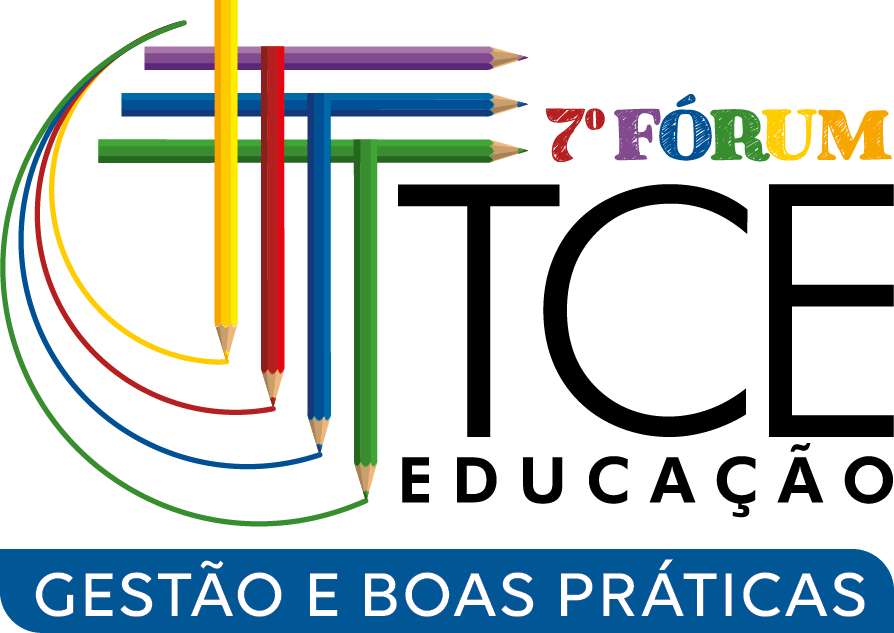 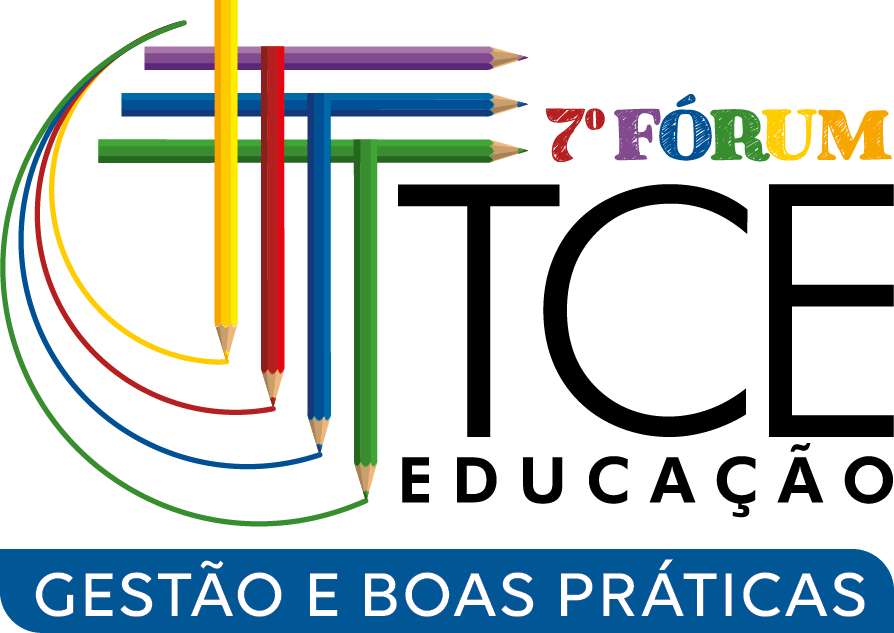 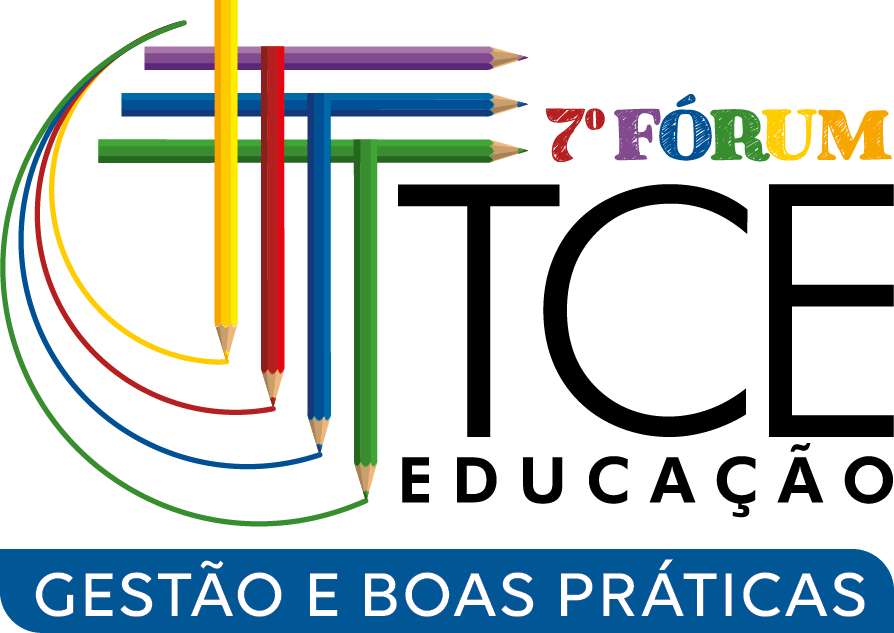 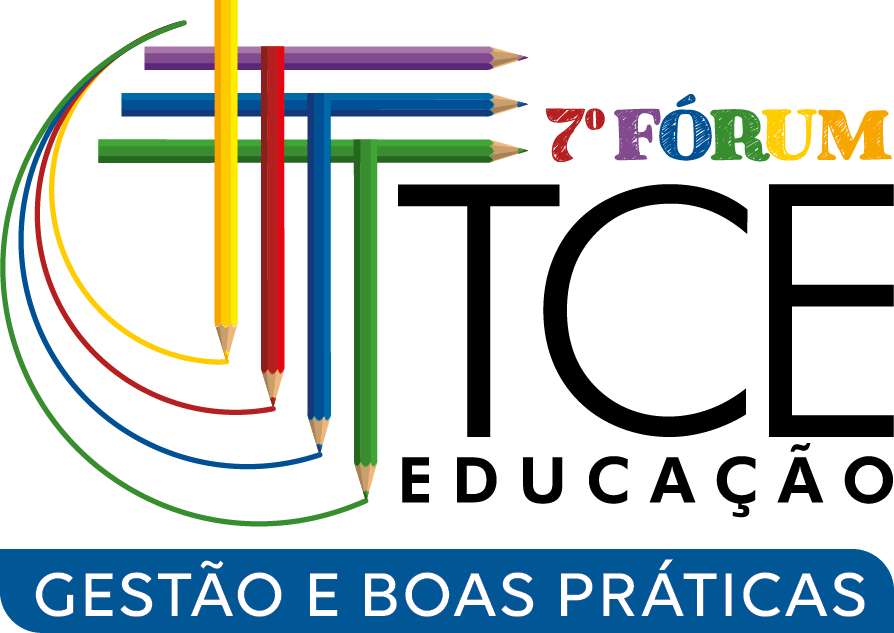 OS 4 BLOCOS DE ADUE

ADUE GERAL: Indicadores voltados para medir e acompanhar o desempenho das Unidades de Ensino nos aspectos administrativos, democráticos e pedagógicos. (17 indicadores)
ADUE GESTÃO: Indicadores de responsabilidade e desempenho da equipe gestora da unidade de ensino para avaliar a eficácia da gestão. (13 indicadores)
ADUE DOCENTE: Indicadores atribuídos aos docentes com base no desempenho dos estudantes em avaliações de larga escala. (03 indicadores).
ADUE SERVENTE: Indicador atribuído aos serventes devido à sua atuação na organização do ambiente escolar. (01 indicador).
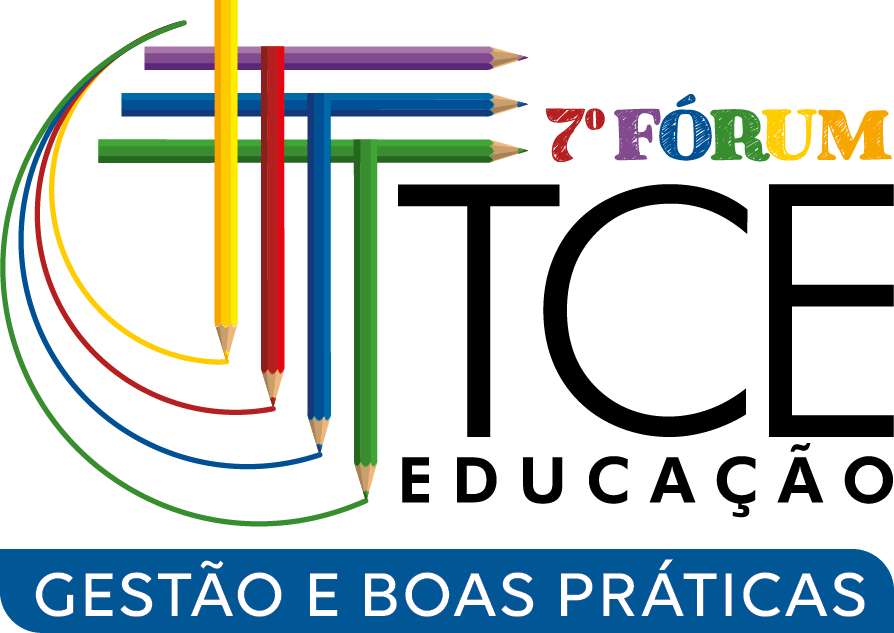 Resultado da Unidade de Ensino = 
(Taxa de frequência IDEB 2025 (%) x 2) + (ADUE Geral x 0,8)
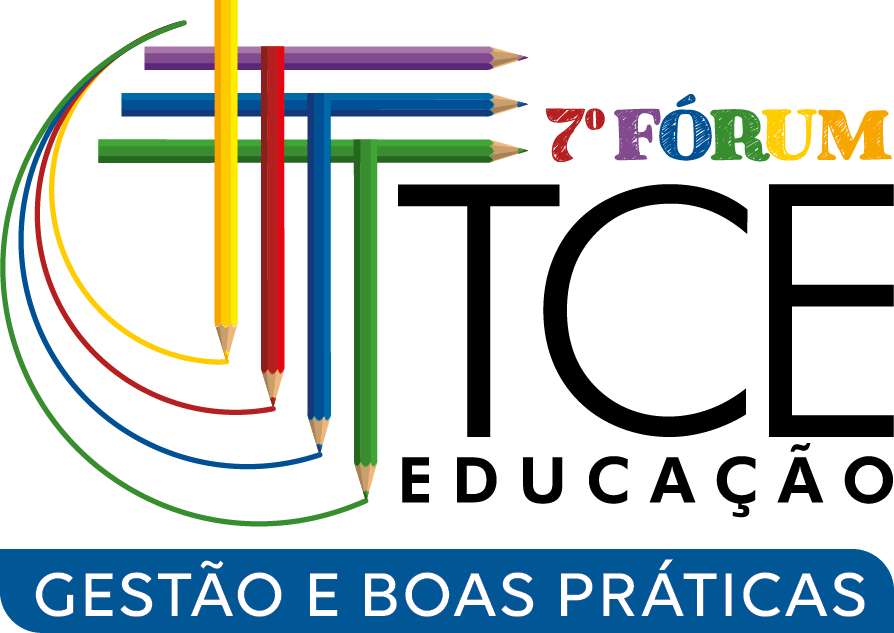 4 etapas de avaliação: 
3 etapas de visitas avaliativas in loco nas Unidades de Ensino; e
1 etapa para registro dos indicadores enviados pela SME (Secretaria Municipal de Educação)
Alguns indicadores serão avaliados mais de uma vez, no máximo 3 vezes.
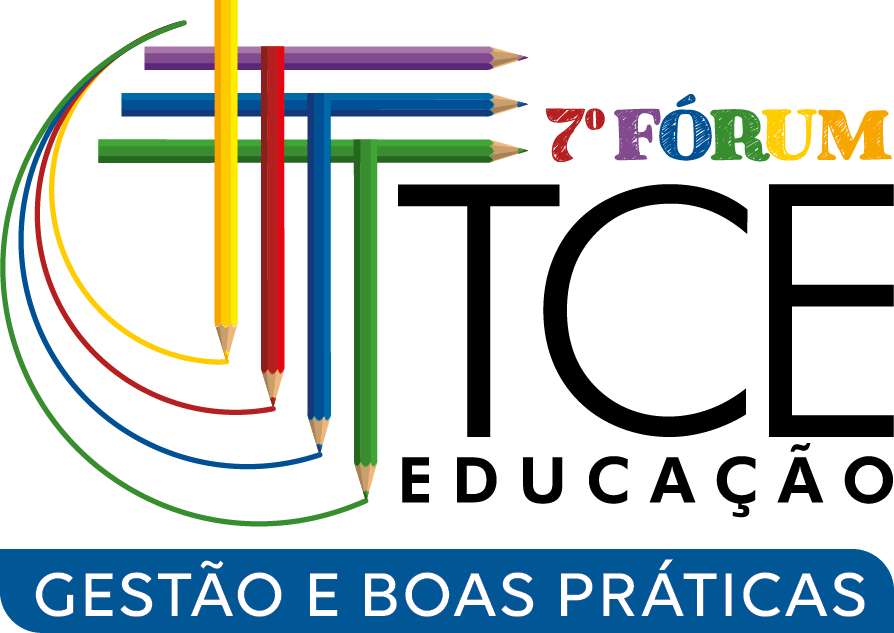 RESULTADOS OBTIDOS
Gestão mais estratégica e eficiente: Fortalecimento do planejamento, monitoramento e uso de dados na gestão escolar.
Otimização dos processos administrativos: Melhoria na organização interna e no uso de recursos.
Avanços pedagógicos e na aprendizagem: Avanço no desempenho dos estudantes verificada nas avaliações de larga escala.
Maior engajamento e valorização dos profissionais: Estímulo ao comprometimento e à corresponsabilidade com os resultados.
Cultura de avaliação e metas consolidadas: Uso consistente de indicadores e metas para orientar decisões.
Participação ampliada da comunidade escolar: Fortalecimento dos colegiados e da gestão democrática.
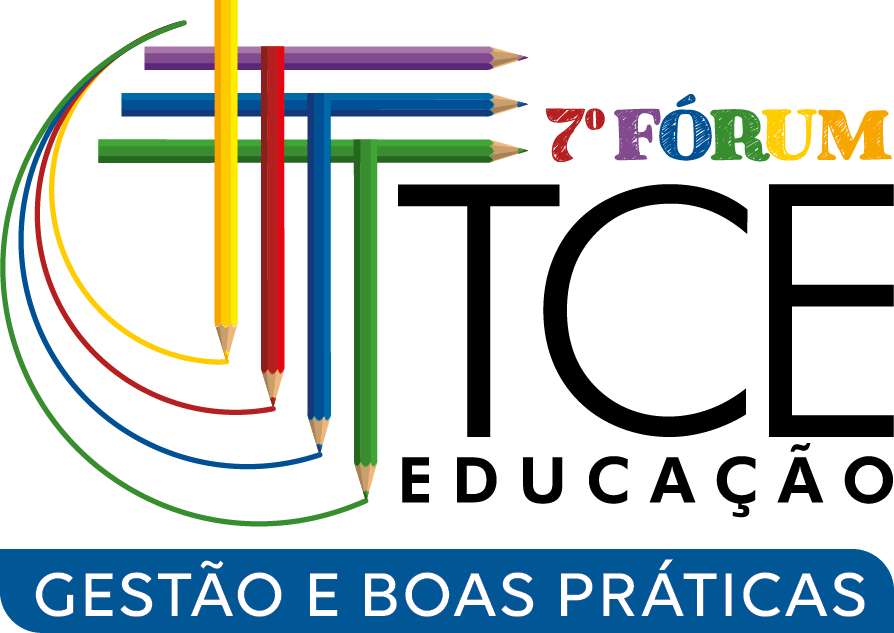 "O que não pode ser medido, não pode ser melhorado."(William Edwards Deming)


Obrigada!
indicadores@edu.criciuma.sc.gov.br
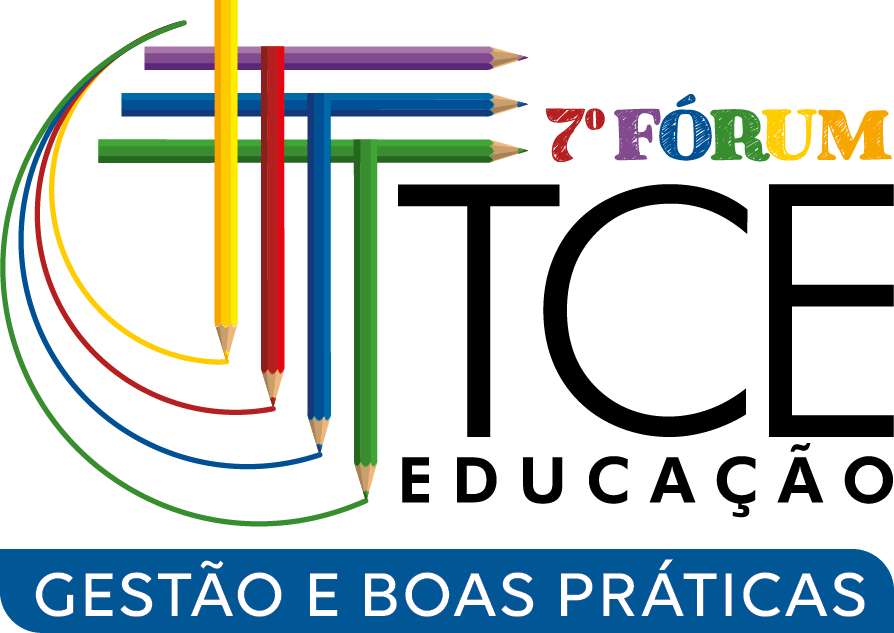 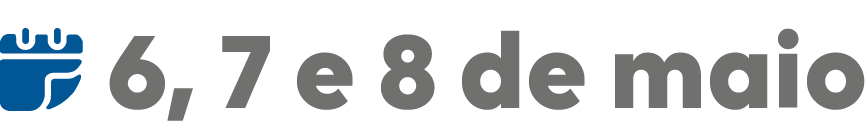 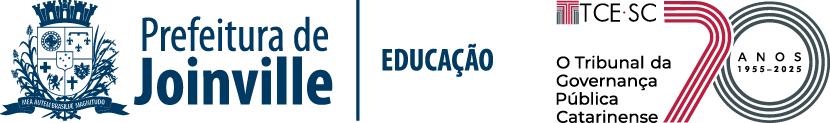